Этот день будут помнить веками
Великая Отечественная война
1941-1945
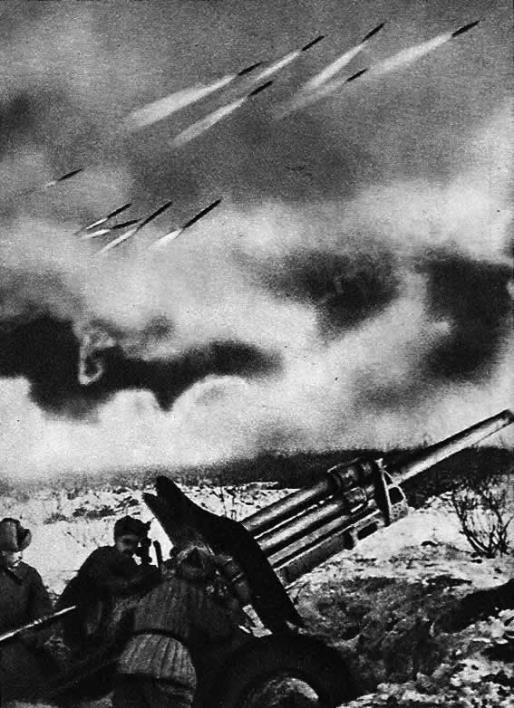 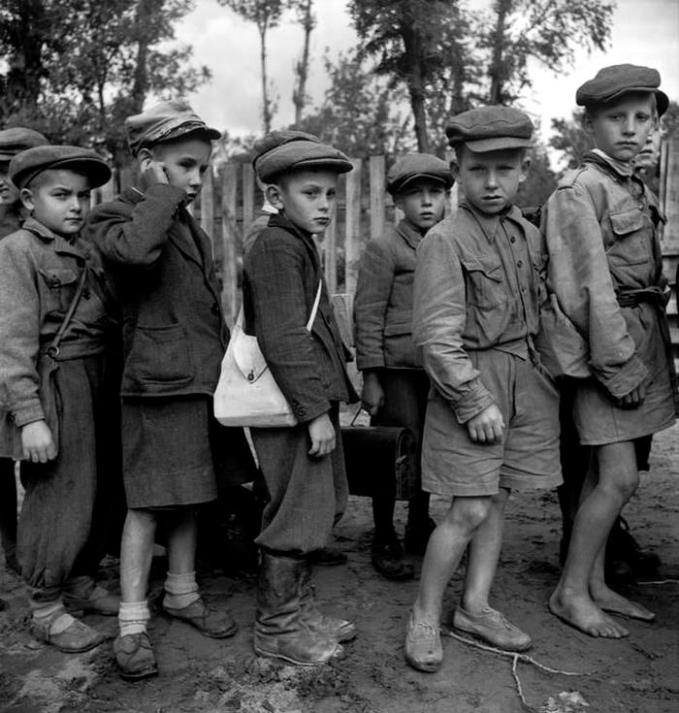 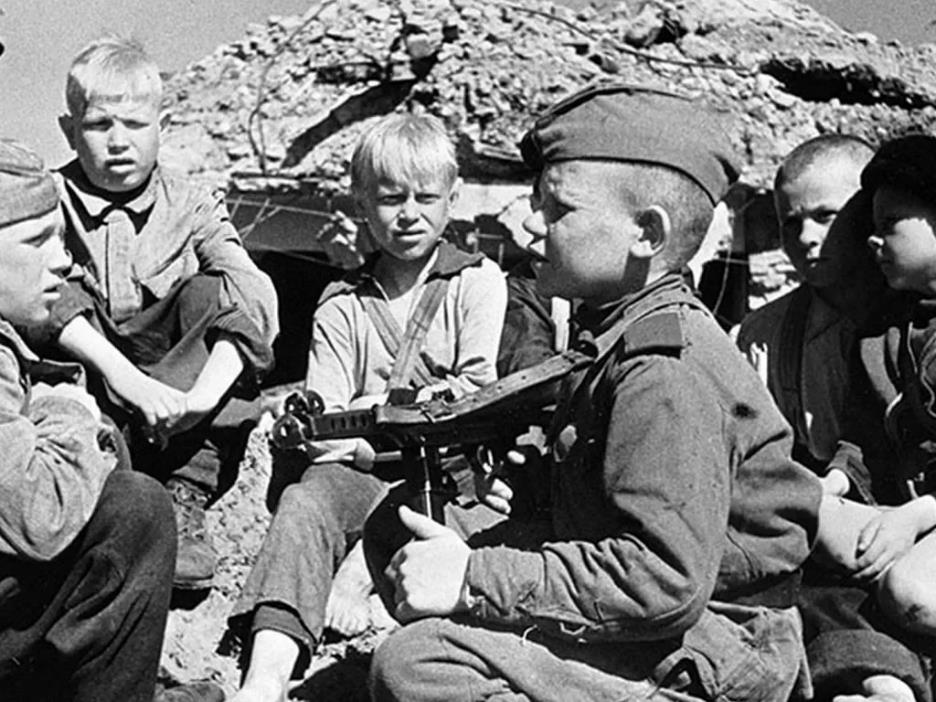 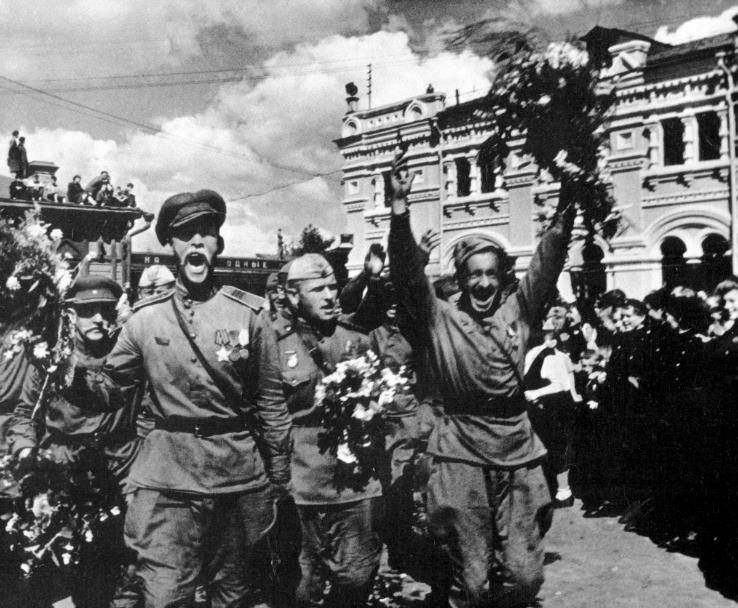 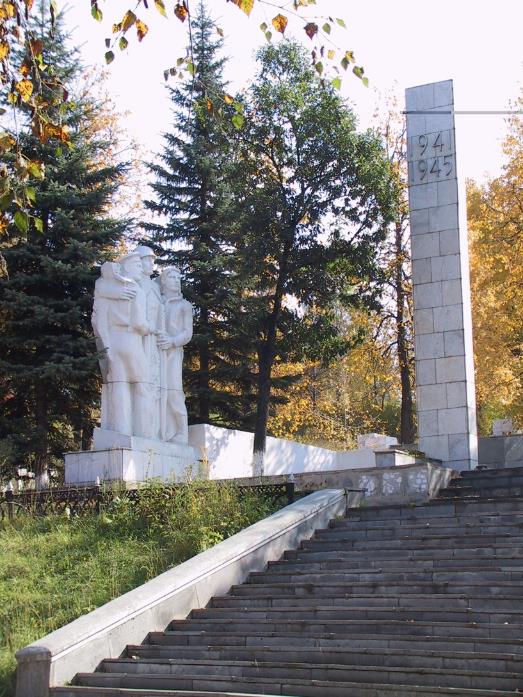 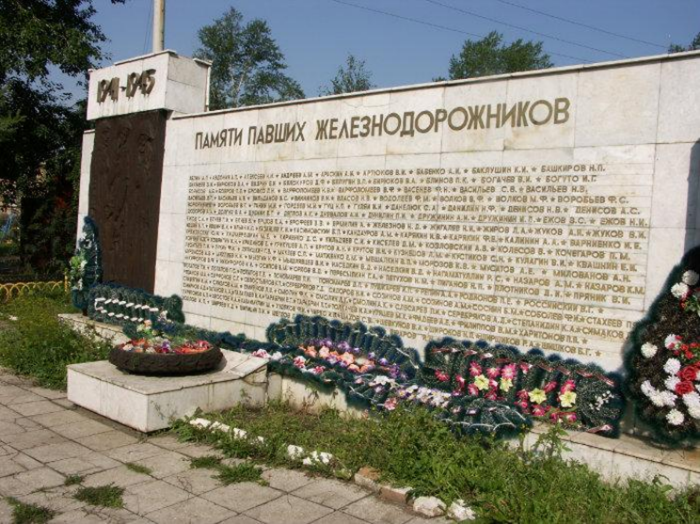 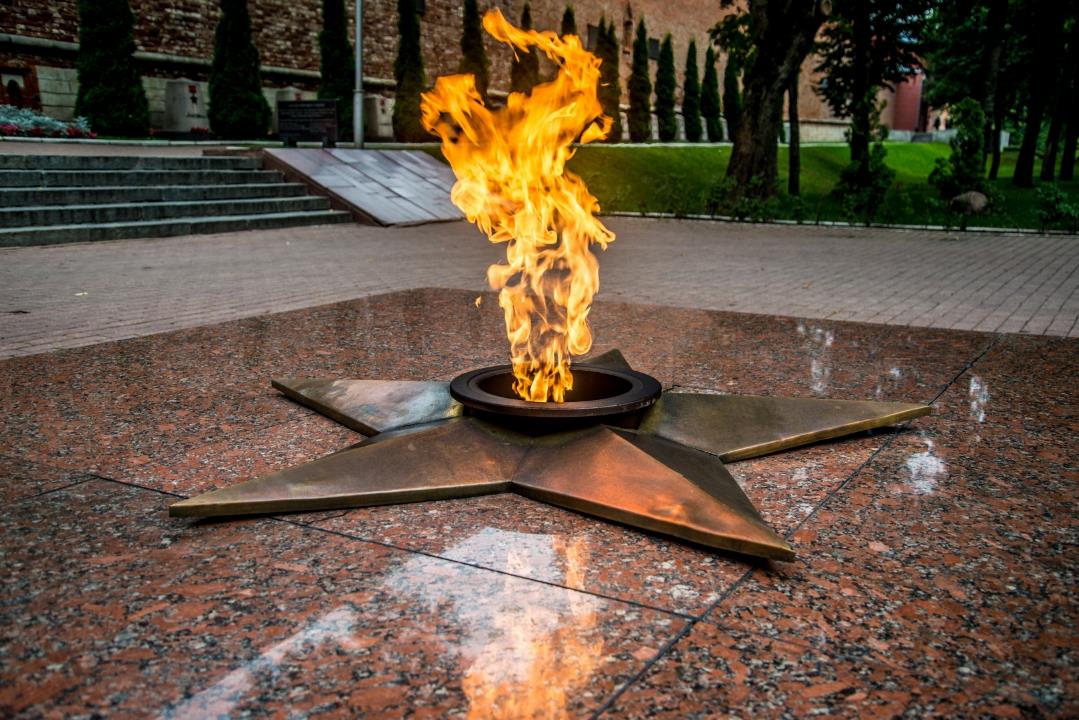 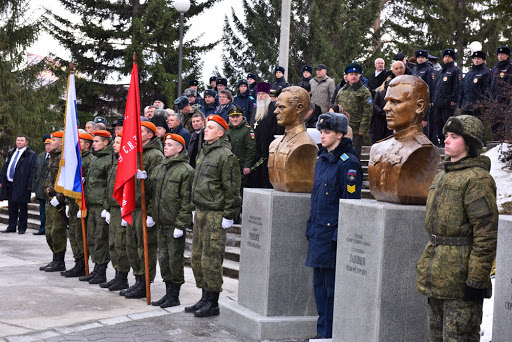